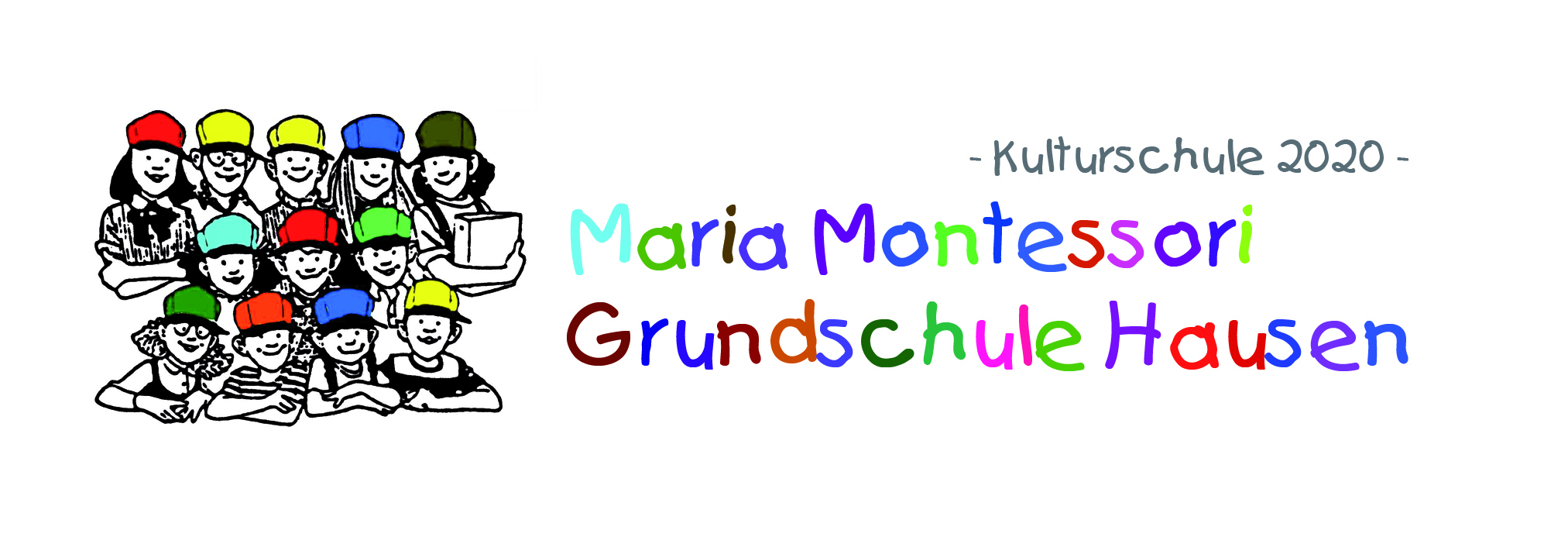 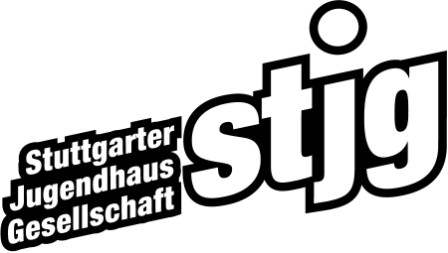 FERIENANGEBOTder Maria Montessori Grundschule Hausen
Sommer 2016
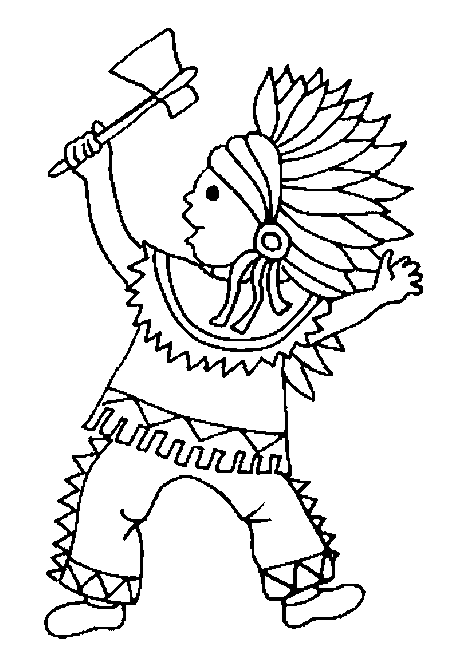 Sommer 2016
Maria Montessori Grundschule Hausen | Beim Fasanengarten 9 | 70499 Stuttgart  Tel: 0711 / 216 57 -130 Fax: 0711 / 216 57 -140 | montessori@stuttgart.de| www.mmgh.de
© Alle Rechte vorbehalten
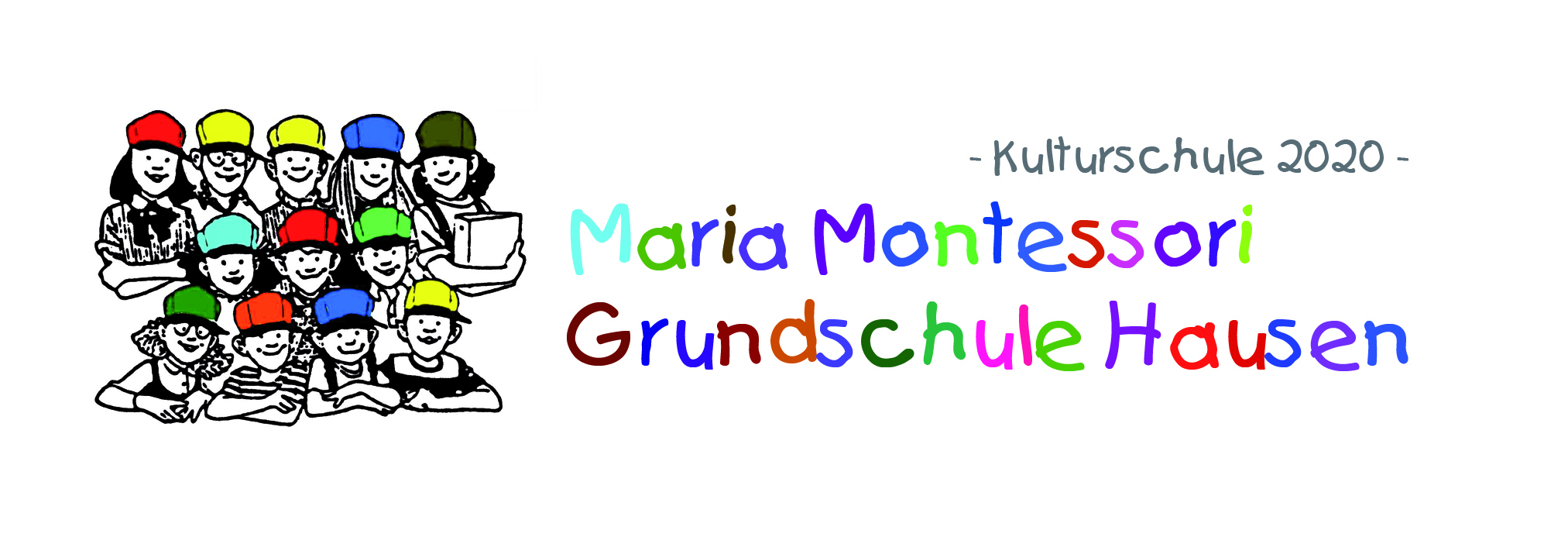 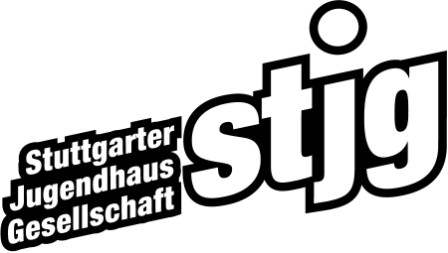 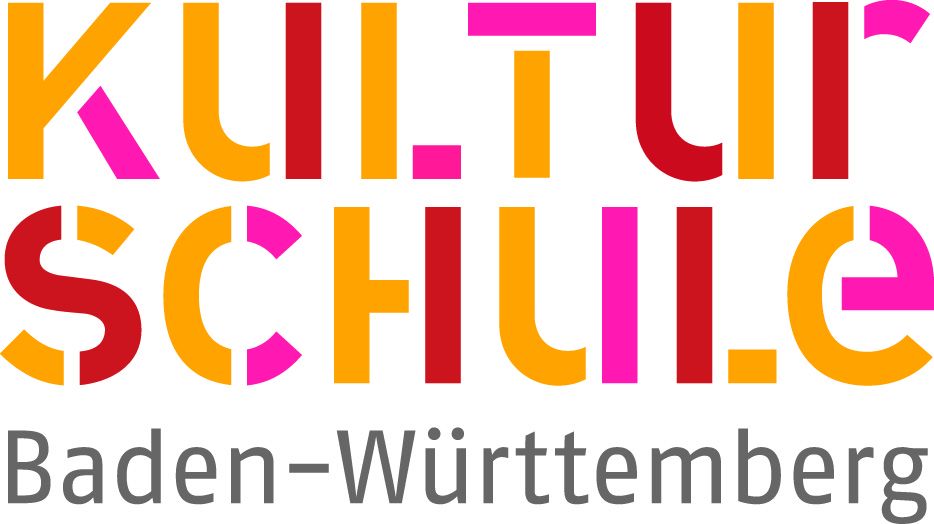 Sommer 2016
Liebe Eltern und liebe Kinder,
 
hier erhalten Sie/ihr nun das	                          für die Sommerferien . Wir wollen Ihnen und euch zunächst aber ein paar Grundstrukturen unserer Ferienkonzeption vorstellen, denn die Ferientage haben einen klaren und immer wiederkehrenden Ablauf. Das gibt Kindern Orientierung und Sicherheit. 
 
Aktive Mithilfe
Neben allem Spiel und Spaß erwarten wir auch aktive Mithilfe der Kinder bei den anfallenden Aufgaben der Schule, zum Beispiel beim Tischdecken und Abräumen, der Vorbereitung des Frühstücks, beim Kehren, bei der Versorgung der Tiere, beim Wässern der Pflanzen oder dem Bearbeiten der Beete.
Sportangebote
In allen Ferienprogrammen ist Sport ein wichtiger Bestandteil. Damit wollen wir einen Beitrag zur Gesunderhaltung der Kinder leisten. Außerdem ist die Maria Montessori Grundschule Hausen zertifizierte Schule mit sport- und bewegungserzieherischem Schwerpunkt. Wir führen diesen Teil des Ferienprogramms nicht mehr extra auf, da er im Grundsatz verankert ist.
Kontaktmöglichkeiten
Wichtige Telefonnummern finden Sie hier. Mitarbeiterinnen und Mitarbeiter, die punktuell, also zeitlich begrenzt im Ferienprogramm helfen, stellen sich Ihnen und euch in einem kleinen Lebenslauf vor. In der Broschüre liegt der herausnehmbare Ferienplan, den Sie/ihr an markanter Stelle aufhängen könnt, damit alle Eltern mitverfolgen können, was  ihr Kind wohl gerade so macht. 
Rückmeldung
Neben den Angebotssymbolen im Stundenplan finden Sie/ihr leere, weiße Kreisformen, in die Ihr positive, negative oder neutrale Smilys einzeichnen könnt. So könnt Ihr das jeweilige Angebot bewerten. Den Stundenplan werft Ihr bitte am Montag in der Folgewoche ausgefüllt in den Briefkasten der Schule. Es ist uns sehr wichtig, wie Ihrem Kind bzw. wie Dir das Programm gefallen hat, wie Du Dich betreut gefühlt hast und ob Dir das Essen geschmeckt hat. Nur so können wir uns gegebenenfalls auch verbessern. Daher ist es ganz wichtig, dass wir möglichst von jedem Kind diese Rückmeldung erhalten. Wichtig ist uns auch, neue Ideen für die Ferienbetreuung direkt von den Kindern zu erhalten. Auch neue Vorschläge sind also auf dem Rückmeldebogen zu unterbreiten. Gerne nehmen wir Anregungen der Kinder in unser Ferienprogramm auf.
FERIENANGEBOT
2
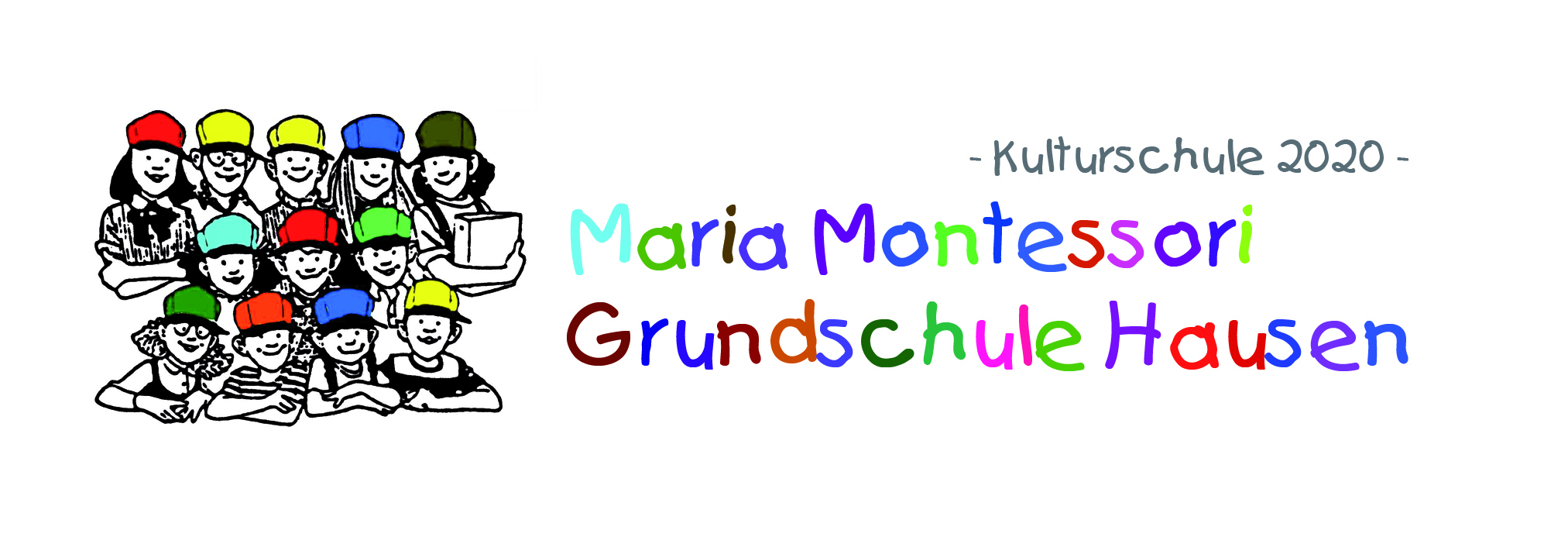 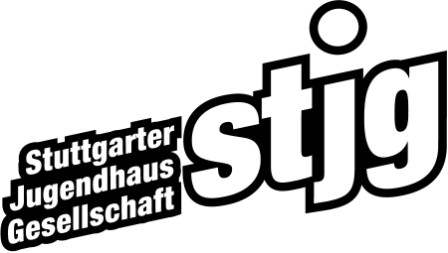 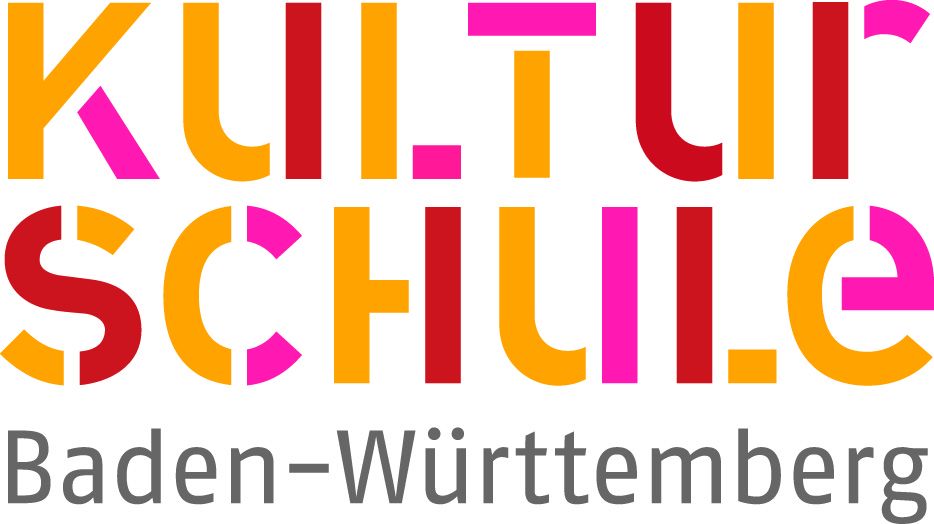 Fasching
Ostern
Pfingsten
Sommer
Herbst
Weihnachten
Unsere geplanten Ferienthemen für das Schuljahr 2015/16
(Änderungen vorbehalten):
Herbstferien – Alles, was fliegt!
Drachenbau
Papierflieger bauen
Flieger aus Depron
Flugmodelle aus Ton
Rund um die Fliegerei/Da Vinci
Besuch des Flughafens Stuttgart
Weihnachtsferien – Rund um das Thema Märchen
Eine Märchenerzählerin erzählt: Ulrike Krawczyk besucht uns 
Wir schreiben eigene Märchen
Besuch eines Weihnachts-märchens in Stuttgart
Faschingsferien – Fasching und Märchenillustration
Wir feiern Fasching
Wir illustrieren unsere Märchen
Ein Buchillustrator und eine Buchillustratorin helfen beim Illustrieren
Wir tonen Märchenfiguren für den Schulgarten

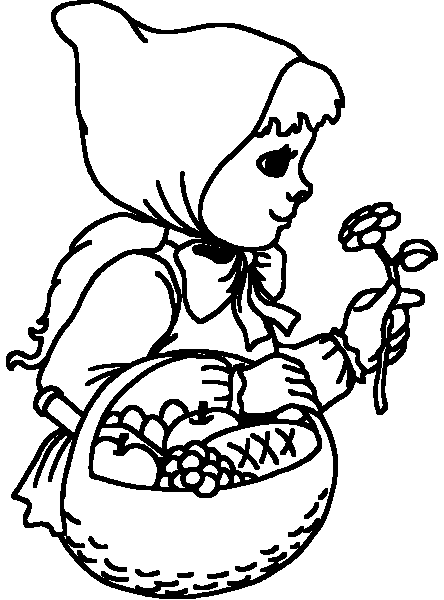 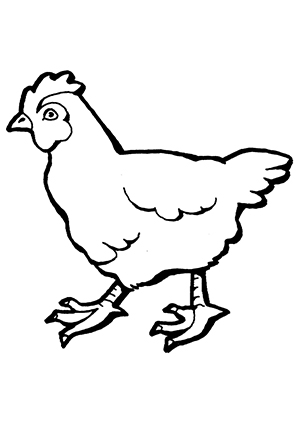 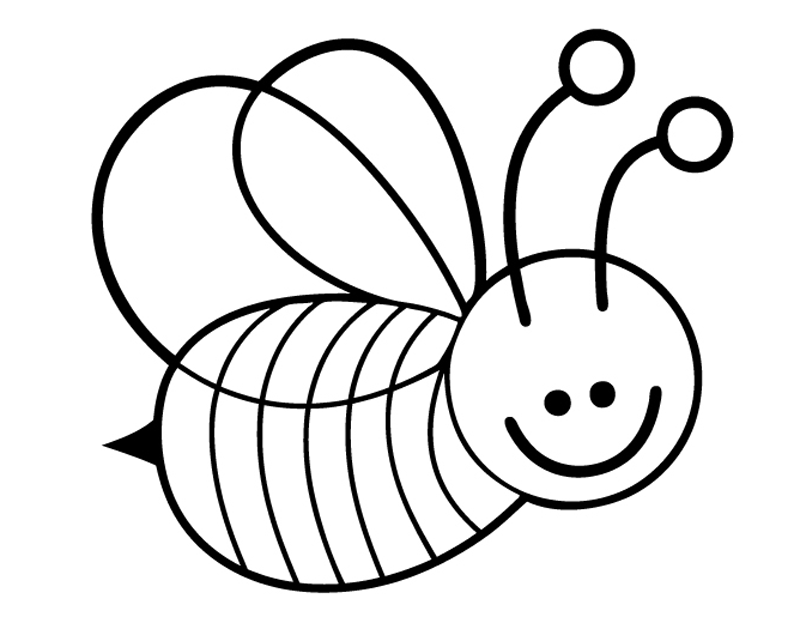 Osterferien - Rund ums Huhn
Unsere Hühner ziehen ins Hühnerhaus ein
Hühner aus Ton
Kochen mit Eiern
Besuch des Geflügelzüchtervereins Hausen
Pfingstferien – Rund um das Thema Bienen
Wir schleudern Honig und füllen unseren eigenen Honig ab
Wir üben ein Bienenmusical ein
Honigrezepte – einfach lecker
Wissenswertes über Bienen
Die Musikerin hilft uns beim Einstudieren des Musicals
Aufführung für Eltern und Gäste
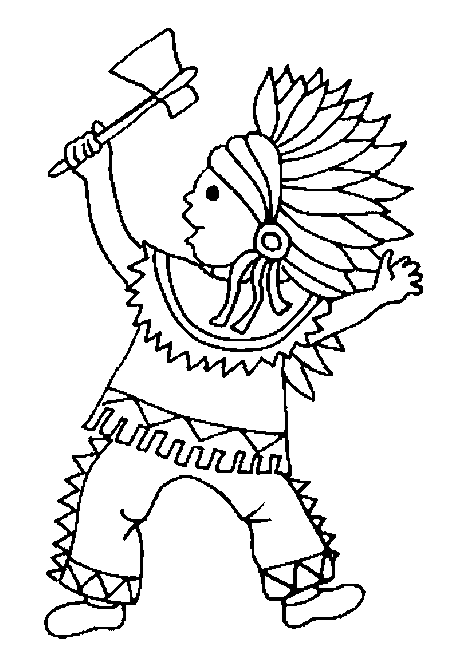 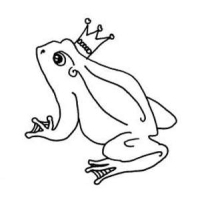 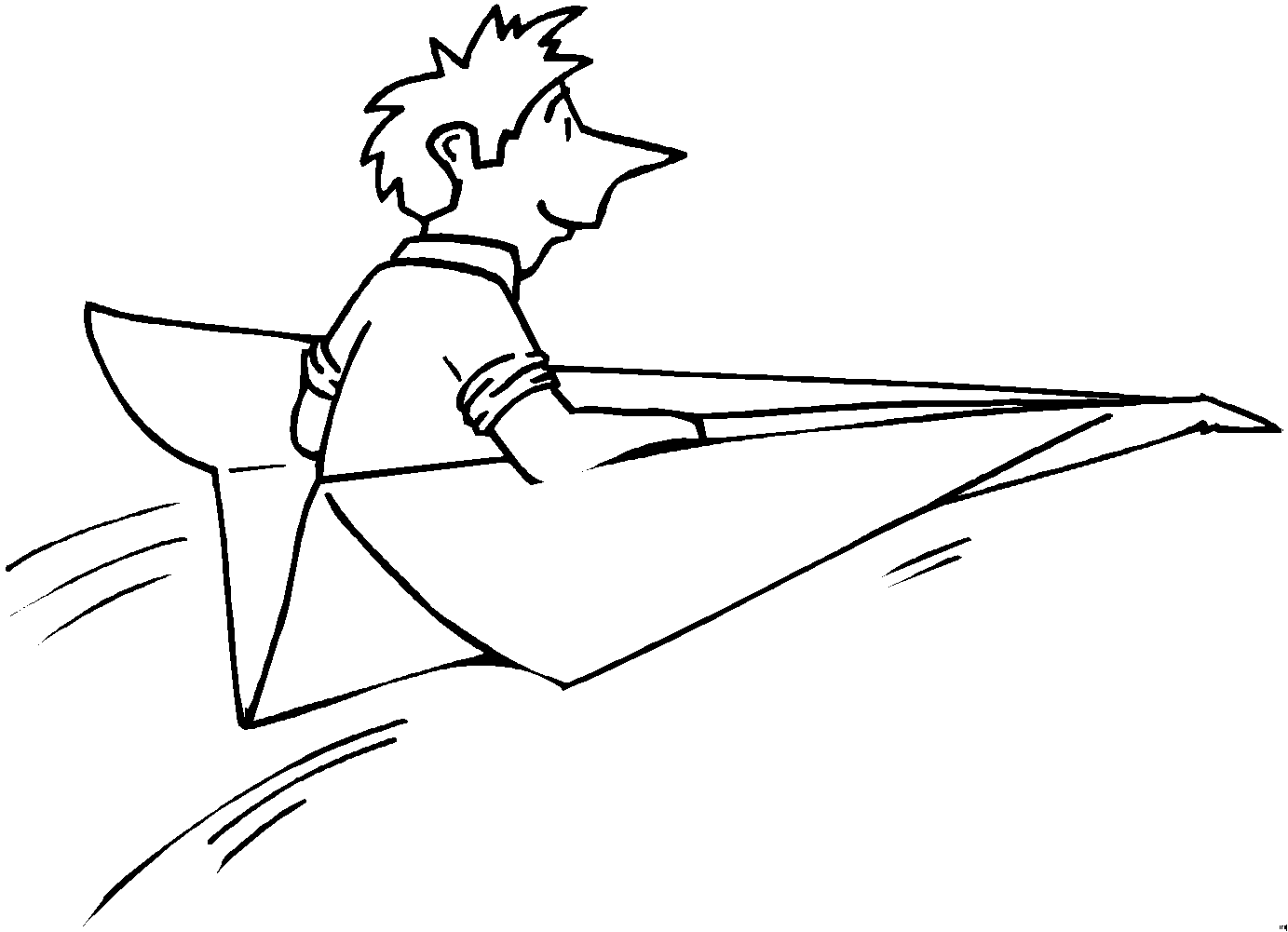 Sommerferien – Die Indianer sind los
Wir bauen Tipis der besonderen Art  
Indianer brauchen Pferde
Wir kochen auf Indianerart
Wir sehen Winnetou-Filme
Wenn Sie oder Ihr zu einem der Themen etwas Besonderes beitragen könnt, lassen Sie uns / lasst uns das bitte wissen. Gerne nehmen wir Anregungen auf.
3
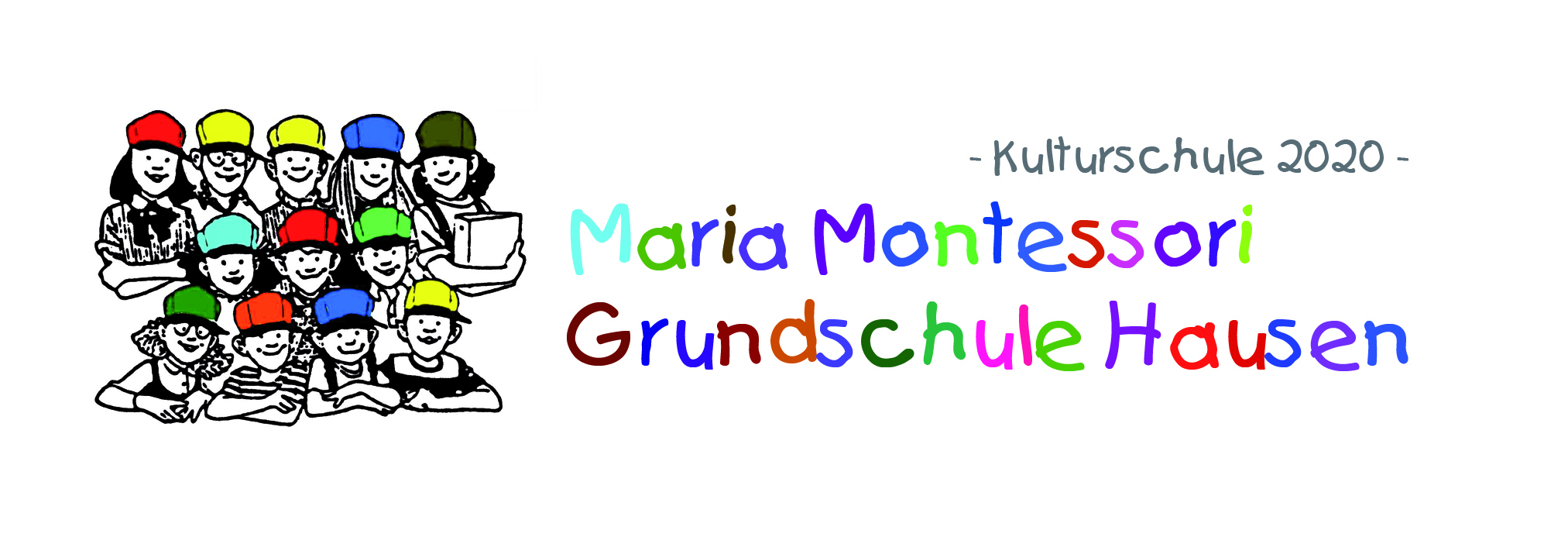 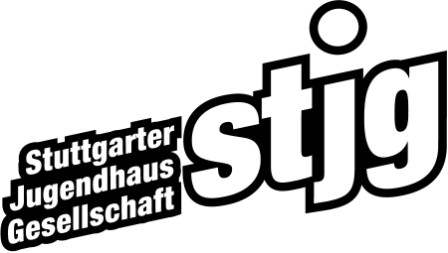 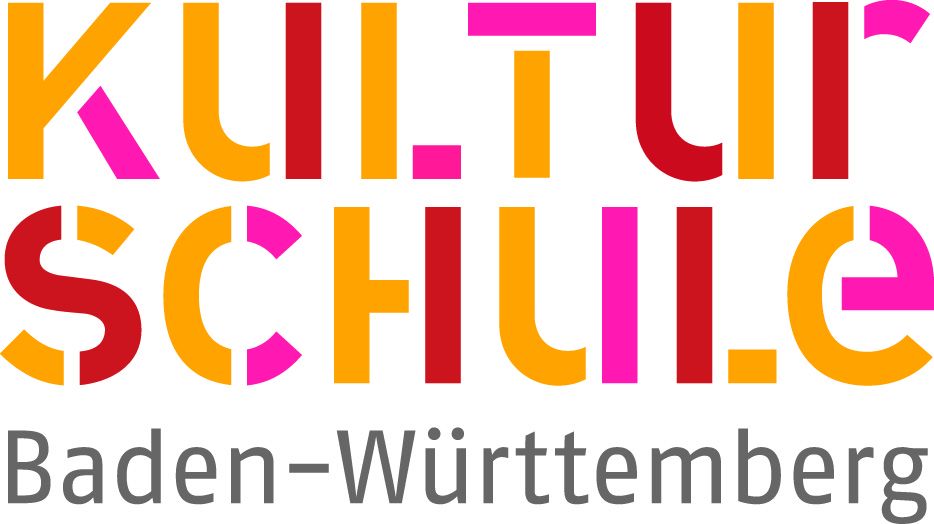 Sommer 2016
Angebotsbeschreibungen Sommerferien 2016. Woche 1:
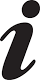 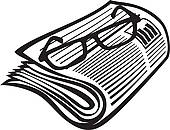 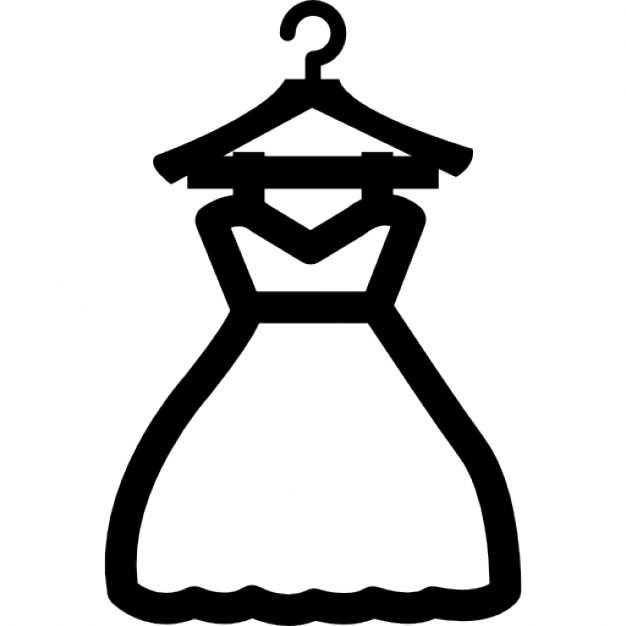 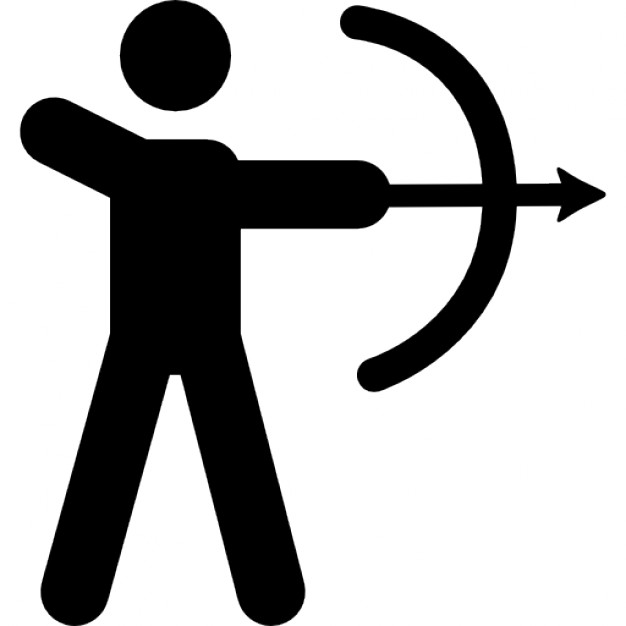 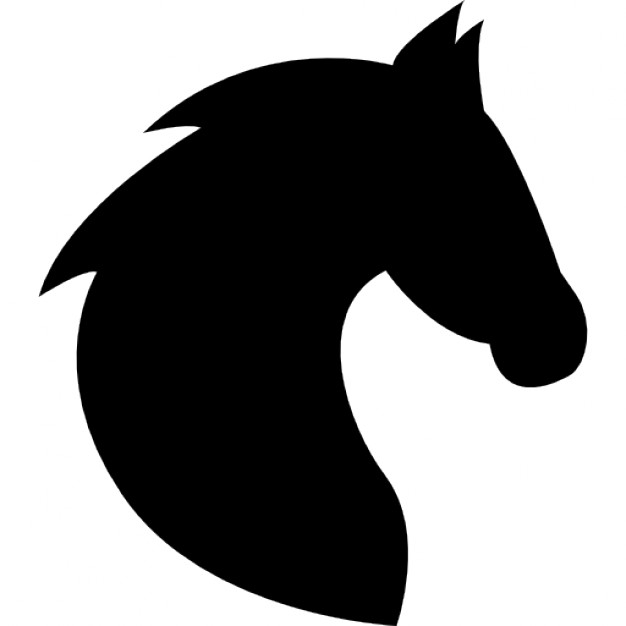 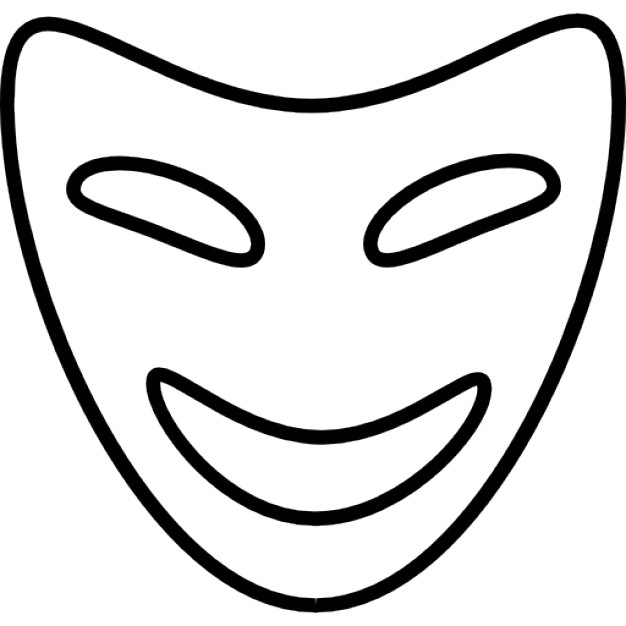 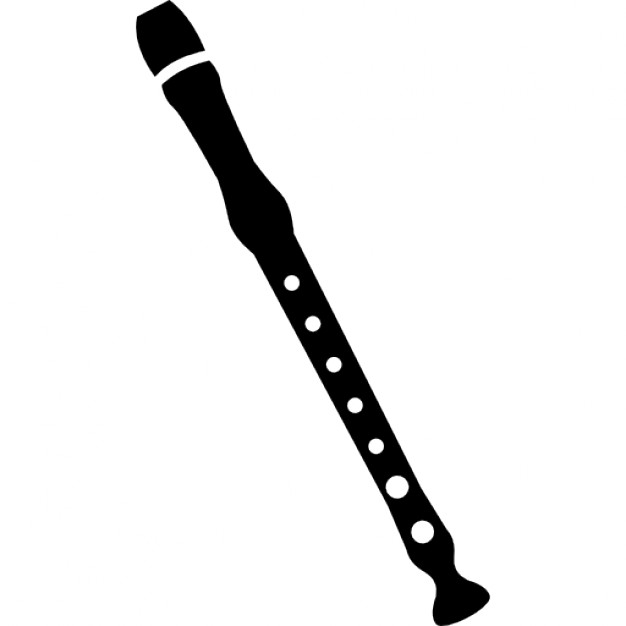 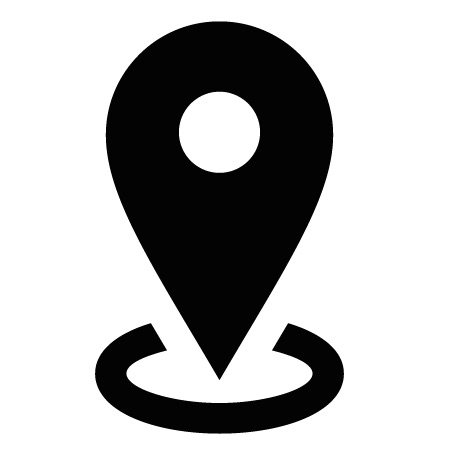 4
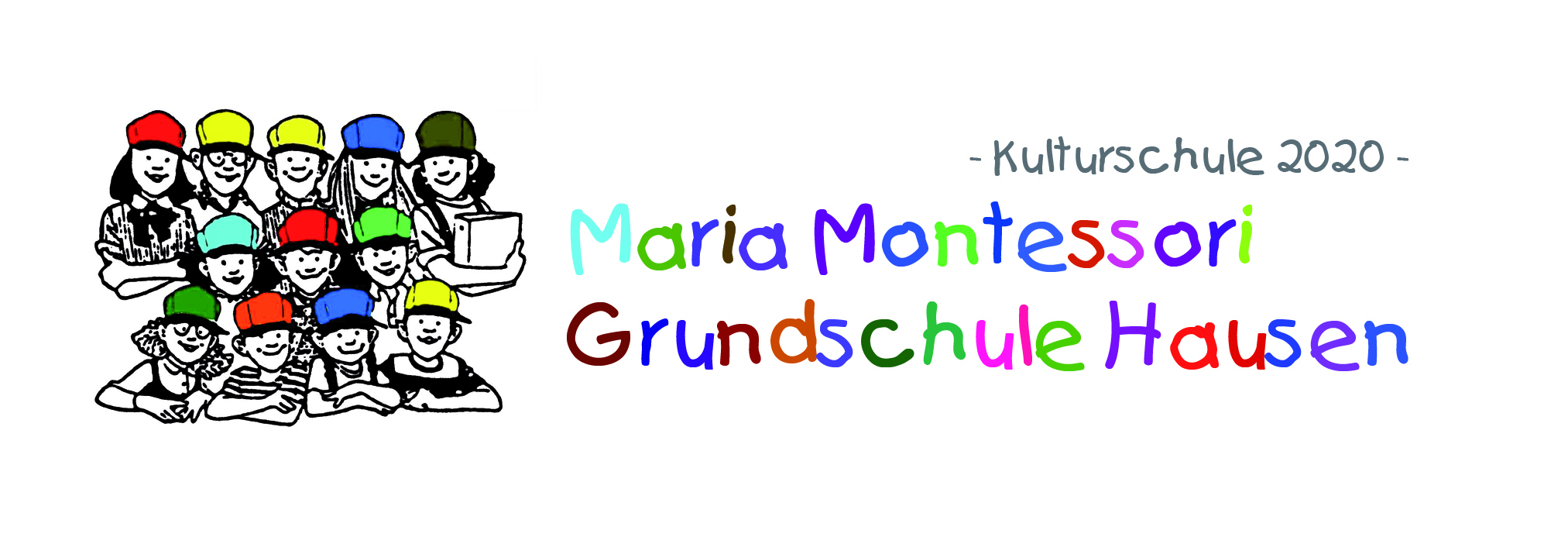 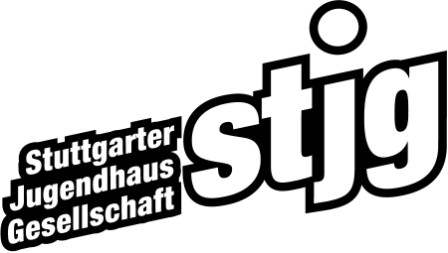 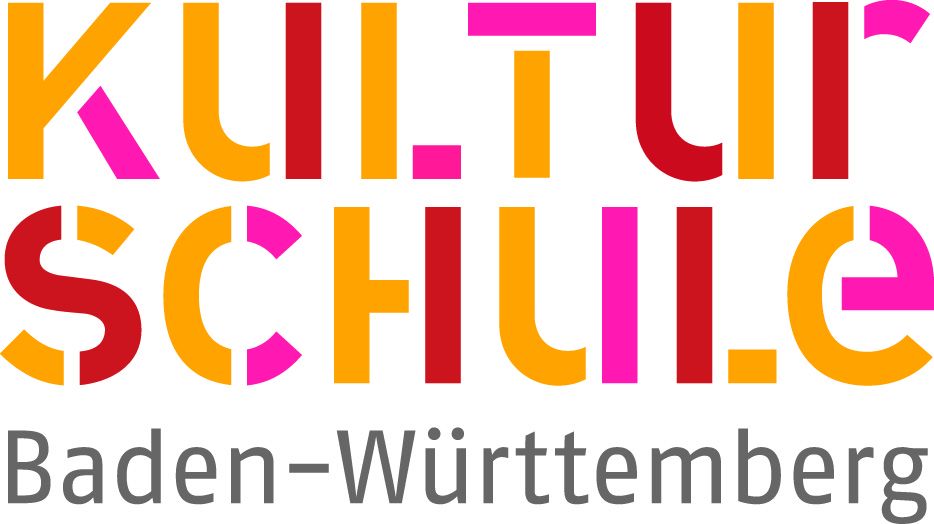 Sommer 2016
Angebotsbeschreibungen Sommerferien 2016. Woche 2:
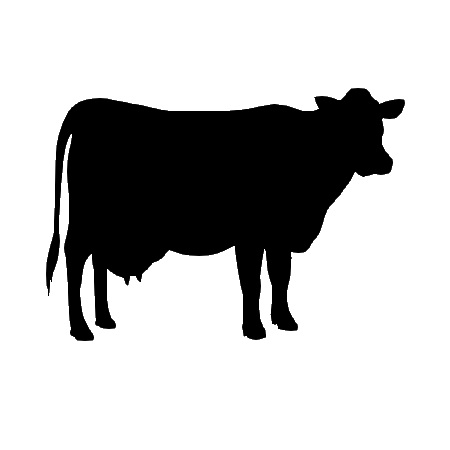 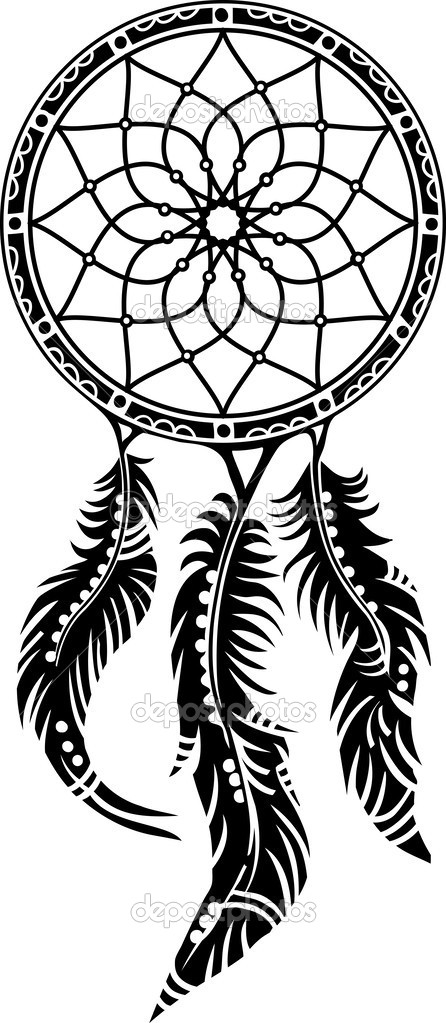 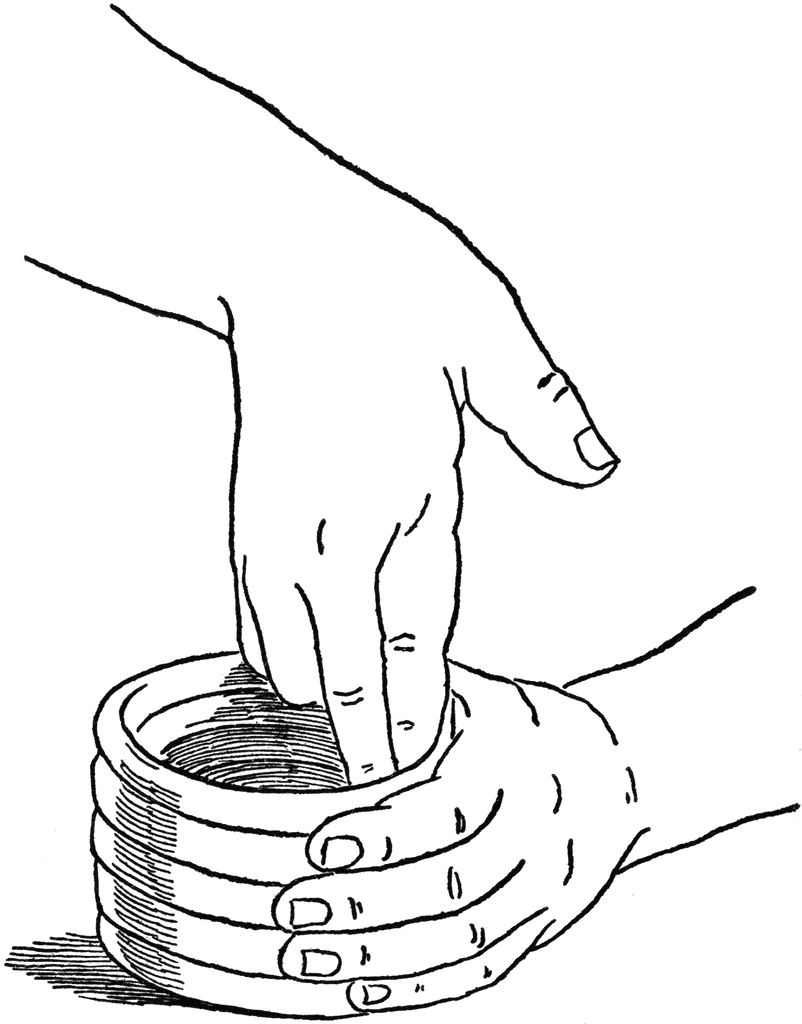 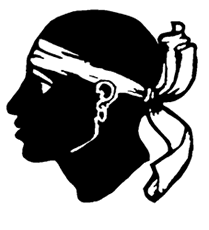 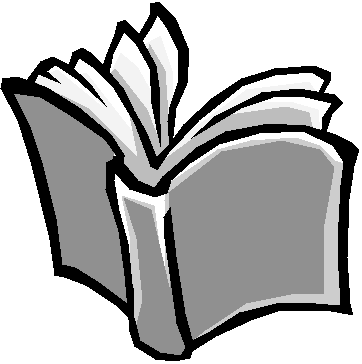 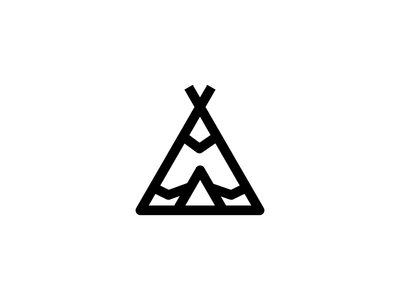 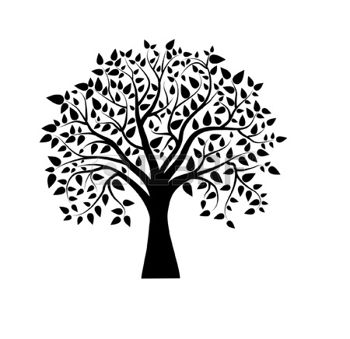 5
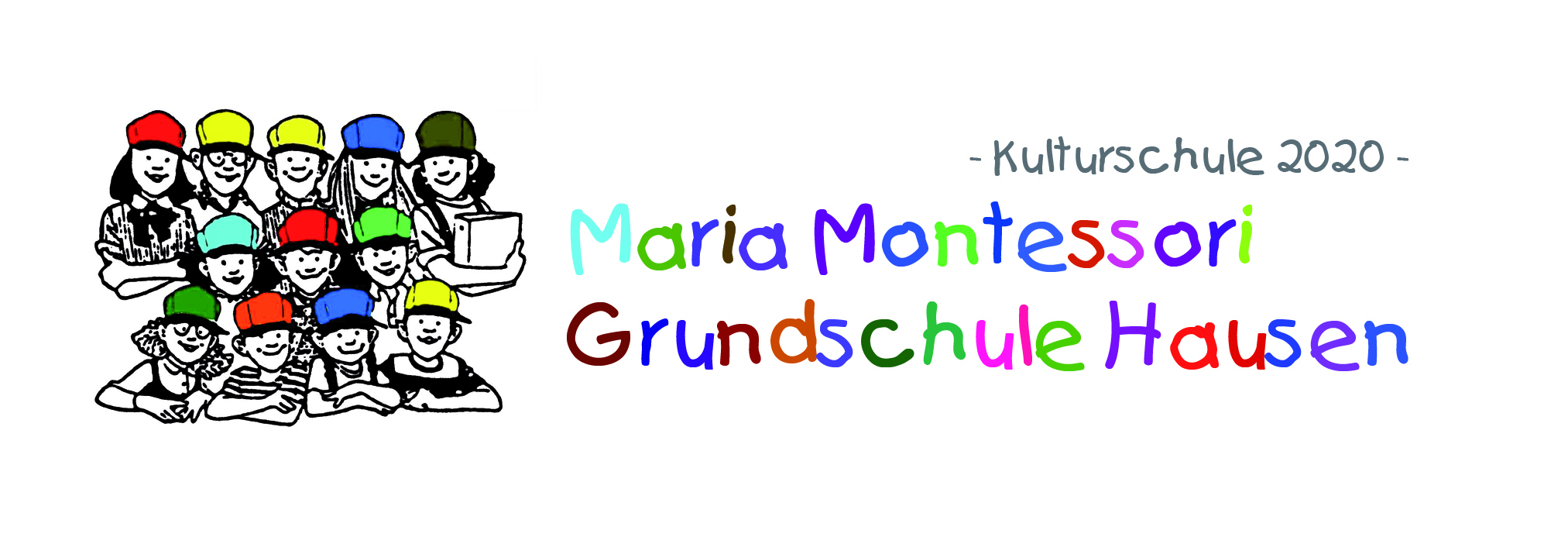 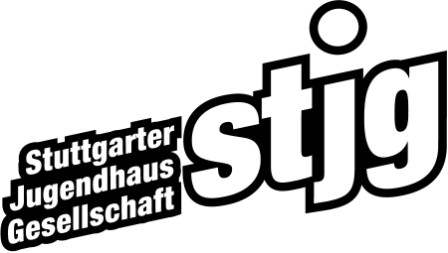 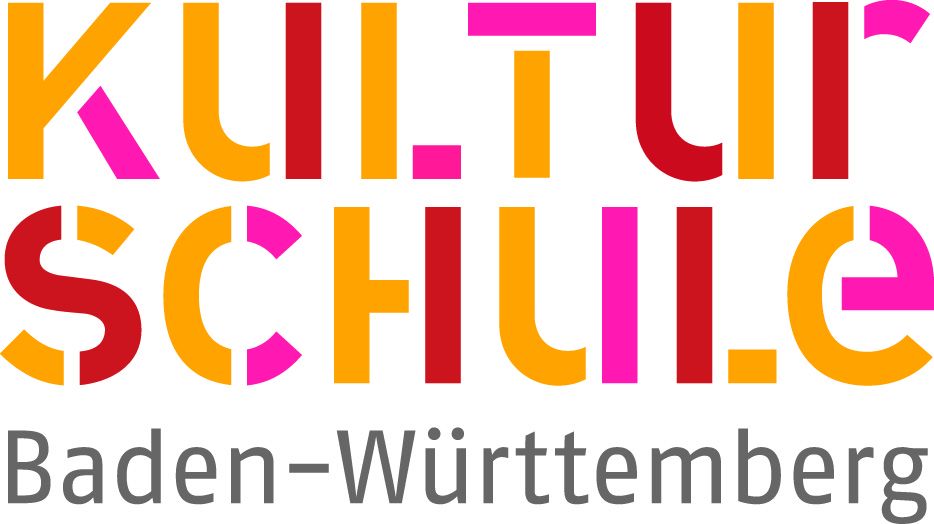 Sommer 2016
Angebotsbeschreibungen Sommerferien 2016. Woche 6:
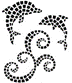 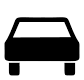 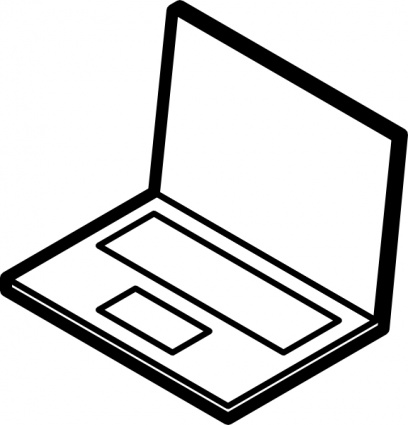 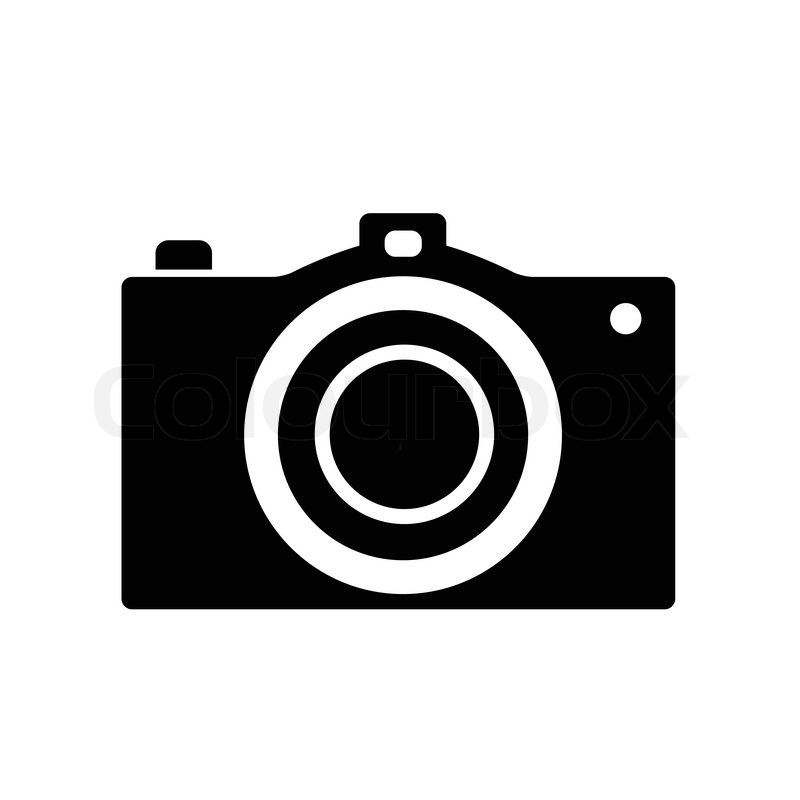 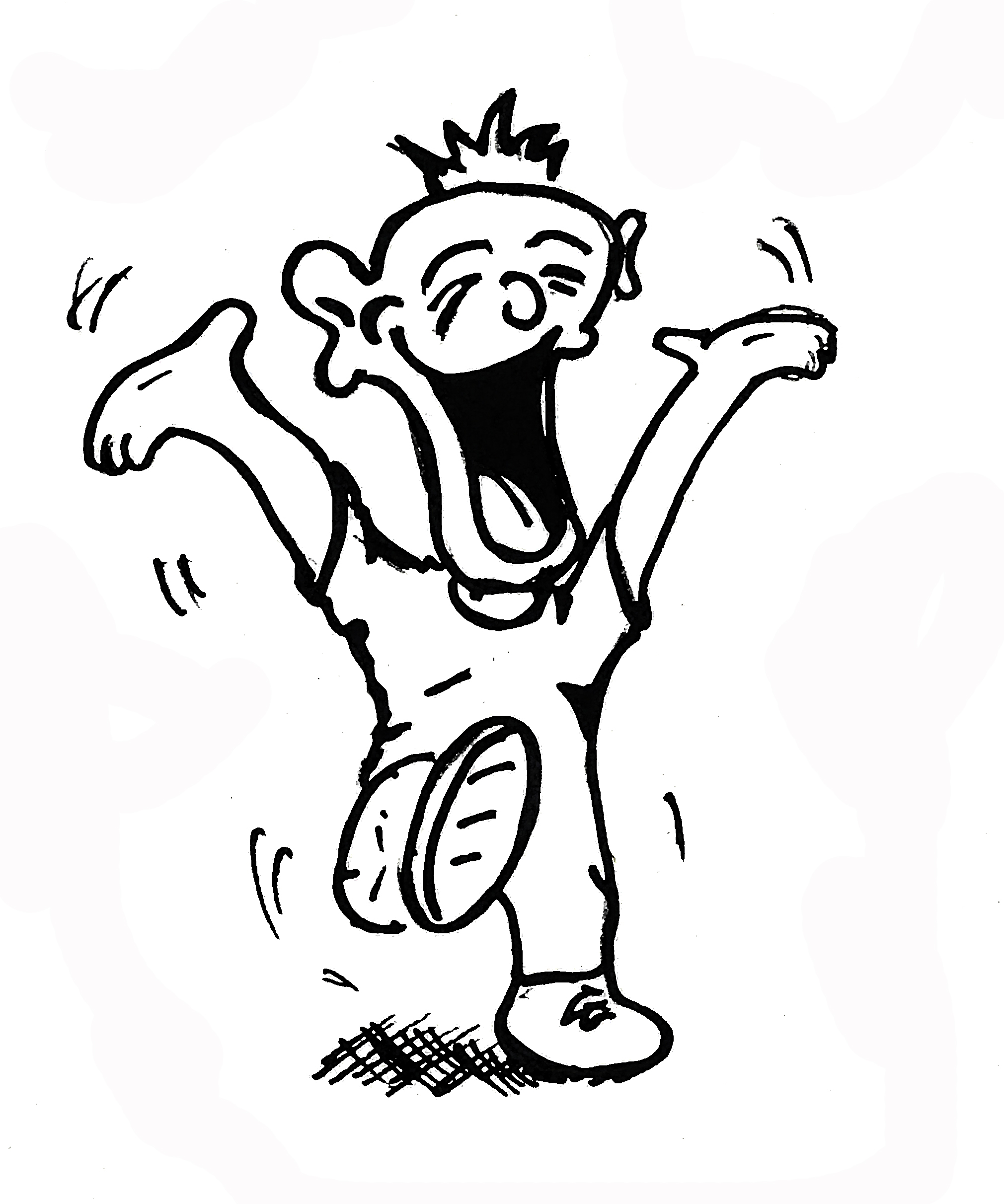 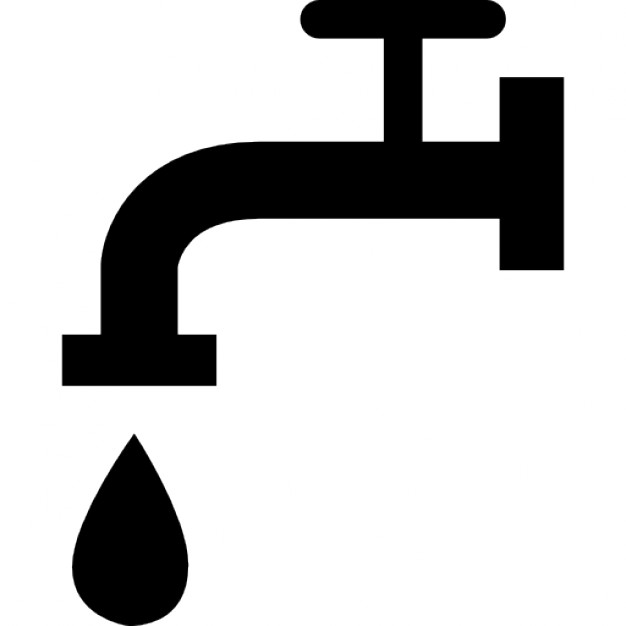 6
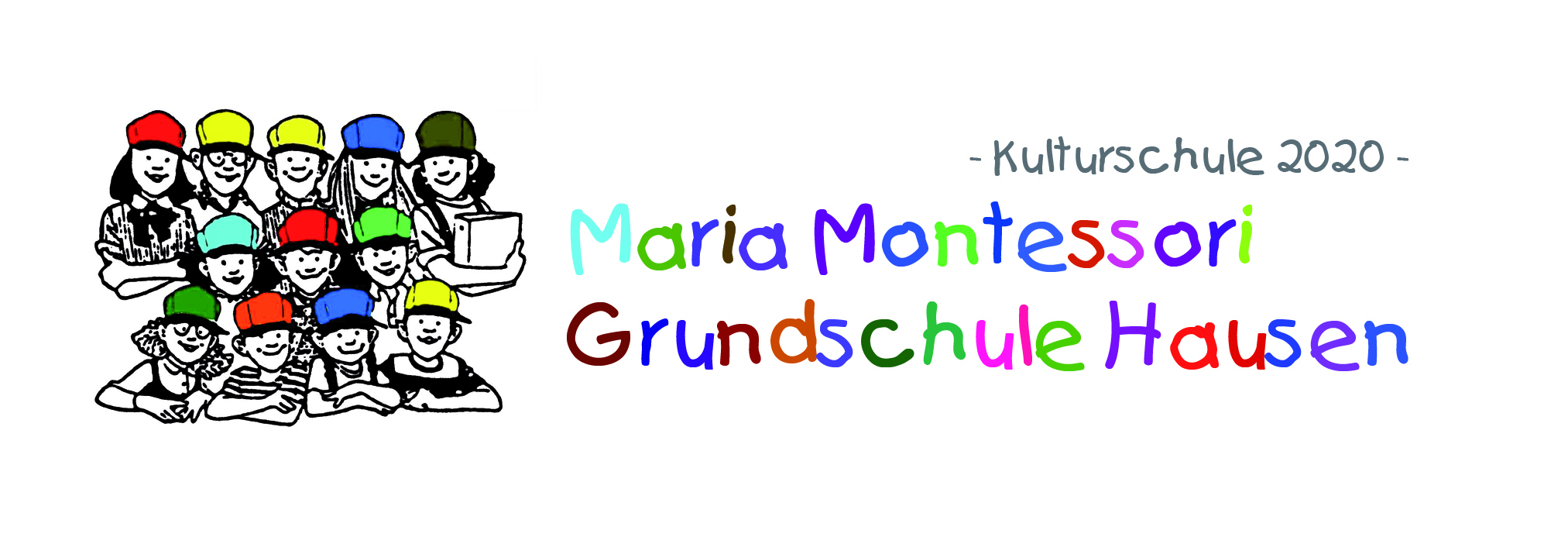 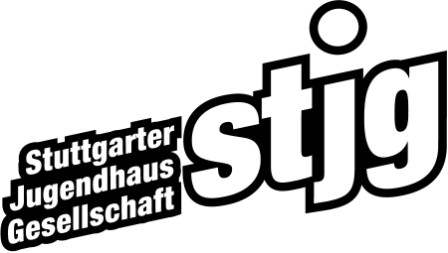 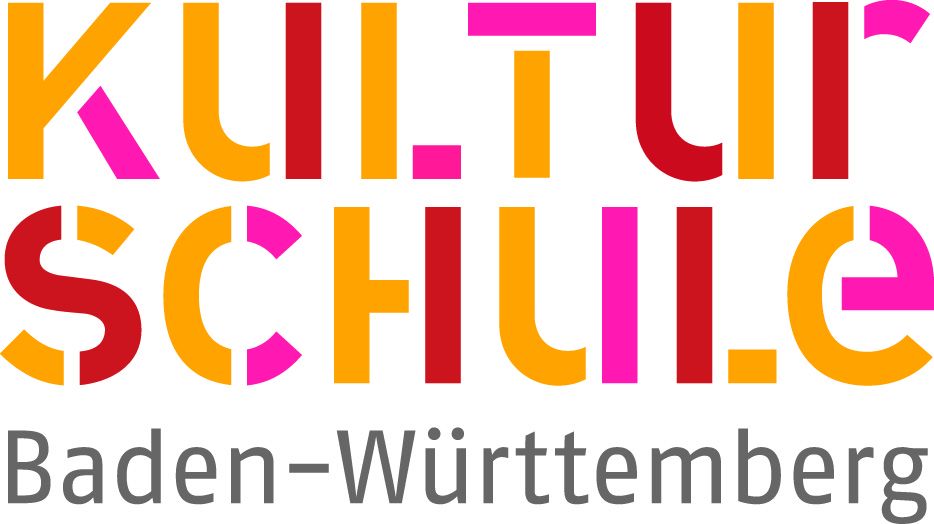 Sommer 2016
Tagesablauf 1/2
Und nun zum konkreten Tagesablauf mit den entsprechenden Symbolen. Im Plan selbst finden Sie dann nur noch das Symbol, keine weiteren Erklärungen mehr.
Offener Beginn - 8.00 Uhr bis  9.00 Uhr
Die Kinder kommen nach und nach an. Hier haben sie Zeit, sich zu unterhalten, etwas zu spielen oder noch etwas zu träumen. Der Küchendienst bereitet das Frühstück für die Allgemeinheit vor.

Frühstück - 9.00 Uhr bis 10.00 Uhr
Wir versuchen den Kindern möglichst immer ein gesundes und obsthaltiges Frühstück zu servieren, denn die gesunde Ernährung Ihres Kindes liegt uns am Herzen. Aber es gibt einmal in der Woche auch einen Nutellatag bzw. einen Marmelade- oder Honigtag. Gegen Ende des Frühstücks  wird den Kindern der Tagesablauf vorgestellt. Die Finanzierung obliegt im vollen Umfang dem Förderverein der Schule. Wir freuen uns, wenn Eltern diesen gezielt mit einer finanziellen Spende unterstützen (Spendenkonto Förderverein der Maria Montessori Grundschule Hausen, IBAN: DE22600501010005933732 BIC: SCLADEST600  Kennwort Schulfrühstück). Auch Sachspenden sind möglich. Kinder bringen entsprechende  Wunschlisten mit nach Hause. 
 
MultiKultiphase 1 - 10.00 Uhr bis 11.30 Uhr
MultiKultiphasen nennen wir alle Zeiten, in denen sich die Kinder mit einem bestimmten Thema auseinandersetzen, sei es aus der Kunst, beim Schreiben, hinsichtlich technischer bzw. geschichtlicher Themen oder auch beim Kochen oder Backen. Zwei solcher Phasen hat der Ferientag. Einmal von 10.00 bis 11.30 Uhr und einmal von 14.00 Uhr bis 15.30 Uhr.
In der Regel bereiten die pädagogischen Fachkräfte für diese Phasen Angebote vor. Dabei wird es verschiedene Angebotsformen geben. Variante 1 sieht vor, dass die Kinder aus verschiedenen Angeboten wählen können, Variante 2 sieht vor, dass  sich mehrere pädagogische Fachkräfte auf ein MultiKultiangebot einigen und dies dann mehrfach vorbereitet wird. So können alle Kinder das MultiKultiangebot durchlaufen. Jedes Angebot erhält ein entsprechendes Symbol. In den Sommerferien bieten wir sowohl die Variante 1 als auch die Variante 2 an.

Aufräumzeit und Tischdeckzeit - 11.30 Uhr bis 12.00 Uhr
Die Arbeitsräume werden so hinterlassen, dass am Nachmittag wieder neu gestartet werden kann. Der Tisch für das Mittagessen wird von den Kindern gedeckt.
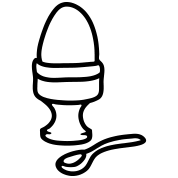 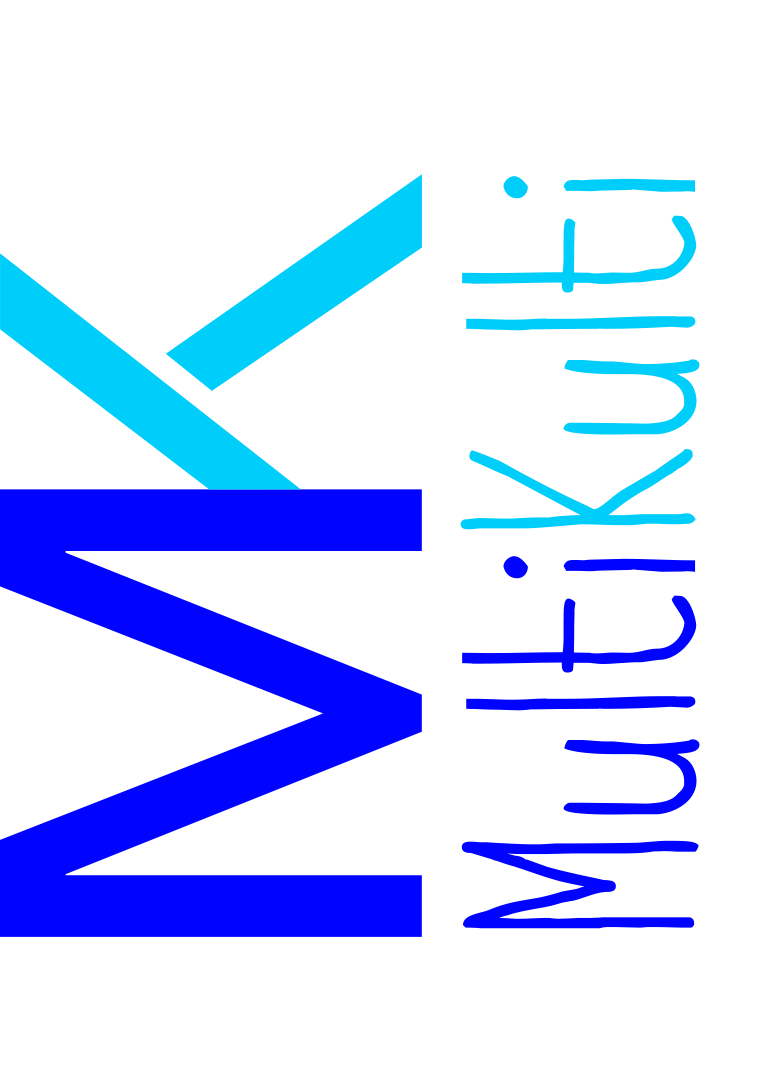 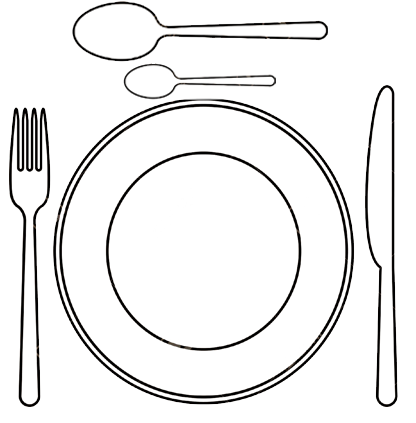 7
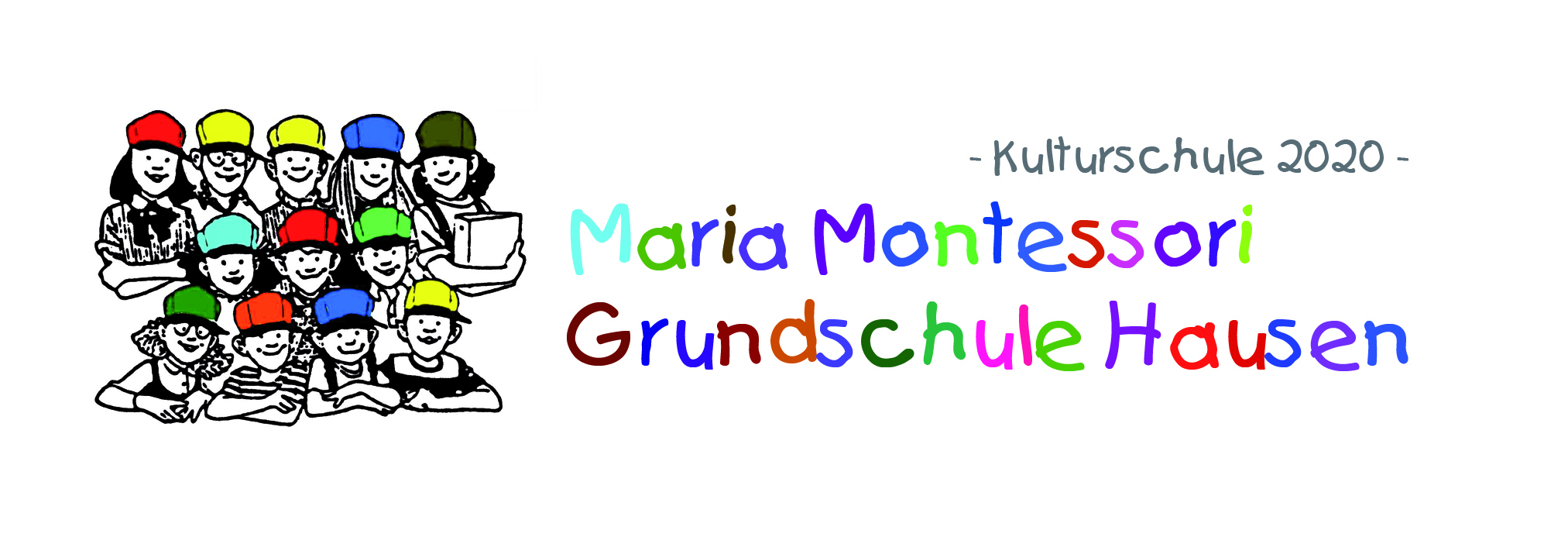 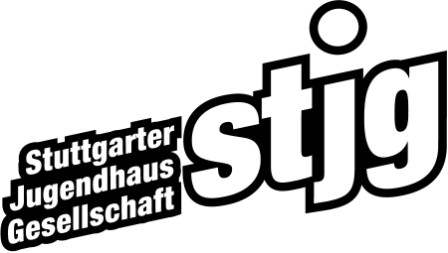 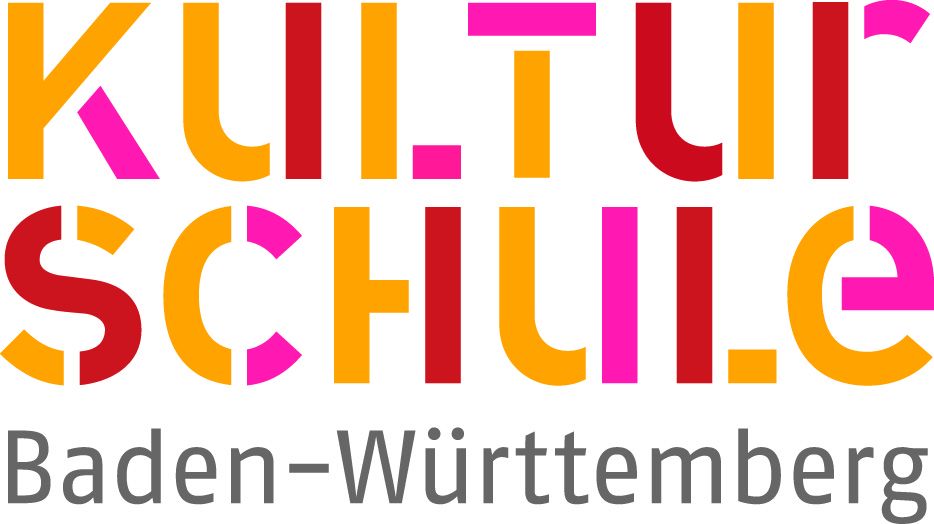 Sommer 2016
Tagesablauf 2/2
Und nun zum zweiten Teil des Tagesablaufs mit den entsprechenden Symbolen. Im Plan selbst finden Sie dann nur noch das Symbol, keine weiteren Erklärungen mehr.
Mittagessen: 12.00- 13.00 Uhr                                         
Wir beziehen unser Essen von den Johannitern unter der Leitung von Herrn Wörner (Kontakt: siehe Broschürenrückseite). Wir versuchen gemeinsam mit Herrn Wörner einen abwechslungsreichen Speiseplan für Ihr Kind/für Dich zusammenzustellen. Wenn es dennoch einmal Grund zu Beanstandungen gibt, bitten wir um eine rasche Rückmeldung an einen pädagogischen Mitarbeiter bzw. eine pädagogische Mitarbeiterin bzw. direkt bei Herrn Wörner. Den Speiseplan entnehmen Sie/entnimmst Du bitte unserer Internetseite www.mmgh.de unter der Rubrik Ganztagesschule.
 
Silentium - 13.00 – 14.00 Uhr 
Bei allem Trubel im Tagesablauf, benötigt Ihr Kind dringend auch einmal eine Zeit des Innehaltens. In dieser Zeit des Silentiums kann sich Ihr Kind an verschiedene Orte zurückziehen: Zum richtigen Schlafen oder Kassette hören in den Stilleraum, bei Entspannungsübungen in der Turnhalle, zum Lesen in den Lesebereich, zum Lustwandeln in den kleinen Garten hinter der Schule. Dort gibt es in den warmen Jahreszeiten Liegestühle für Kinder und Erwachsene sowie Decken, so dass dort auch gut geruht werden kann. In dieser Zeit des Silentiums soll möglichst nicht gesprochen werden und wenn doch, dann nur sehr leise. 

MultiKultiphase 2 - 14.00 – 15.30
Die Kinder beschäftigen sich wieder mit multikulturellen Angeboten. 


Offenes Ende - 15.30 – 17.00 Uhr
Hier ist wieder Zeit zum Schwätzen, Spielen oder einfach nur Abhängen. Denn das muss schließlich auch mal sein. Und schon ist wieder ein toller Ferientag vorbei! 


Frühbetreuung
Bei entsprechendem Bedarf ist eine Frühbetreuung im nächsten Schuljahr möglich. Bitte melden Sie sich diesbezüglich bei Frau Marek.
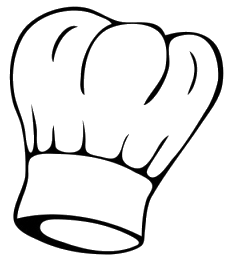 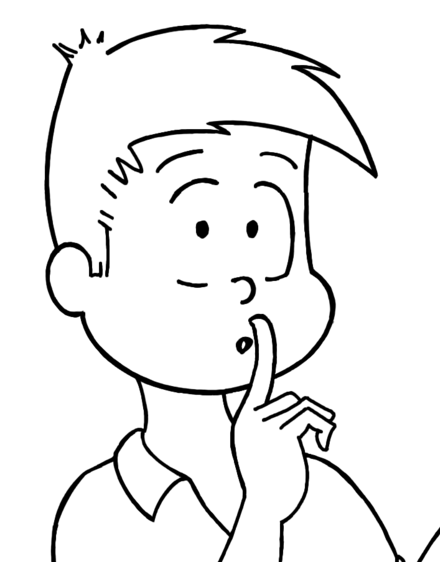 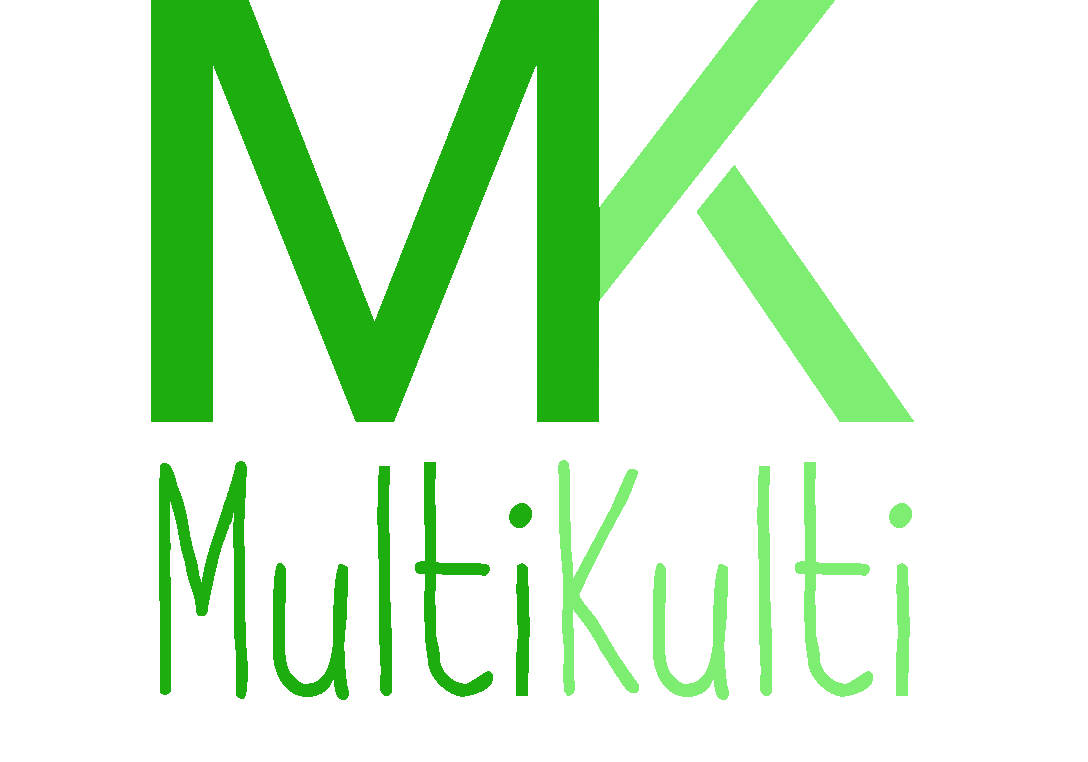 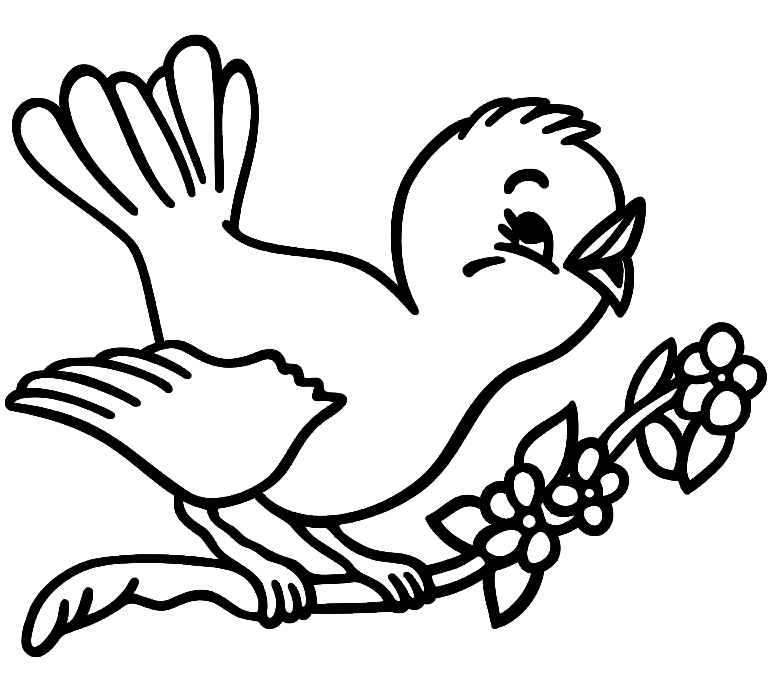 8
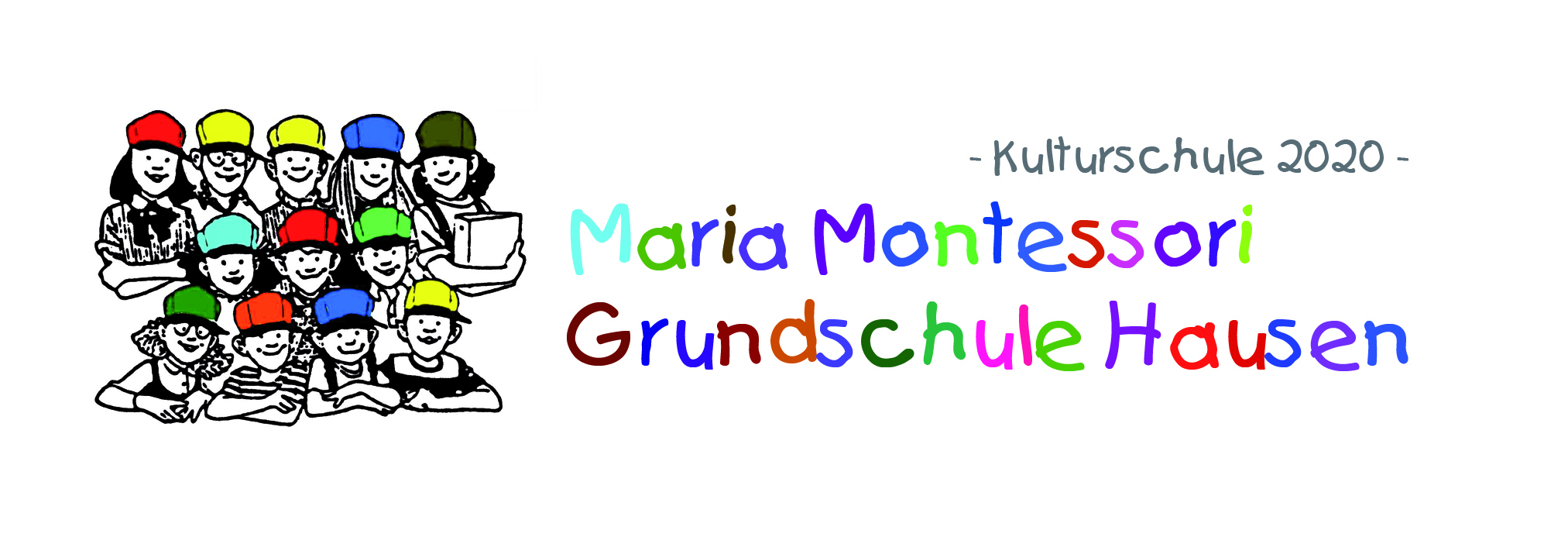 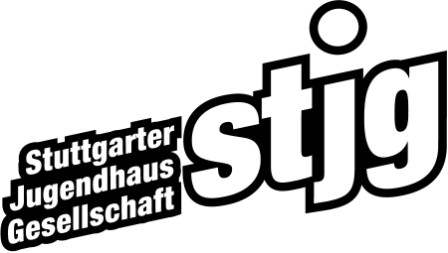 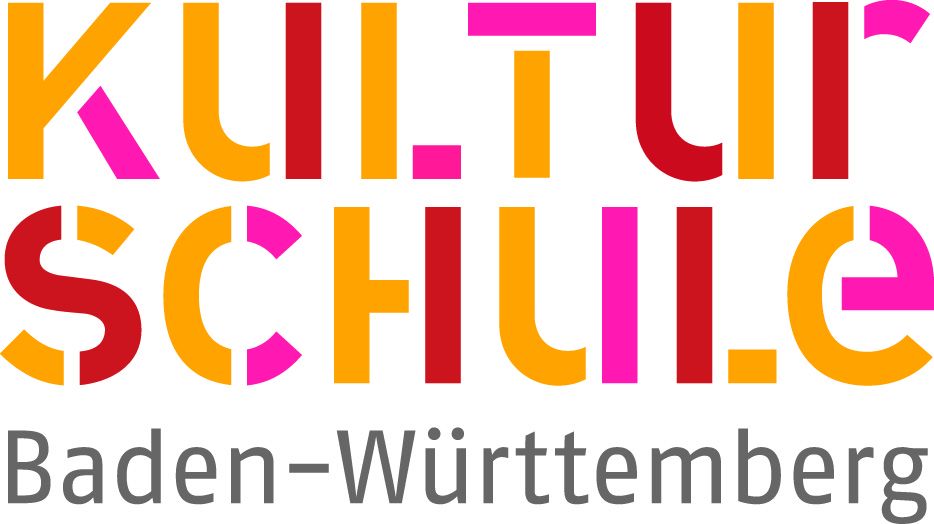 Sommer 2016
Kurzvorstellung unserer Experten
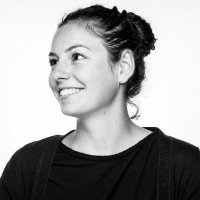 Emelina Michels, 24, gebürtige Römerin und adoptiv-Schwäbin, studiert Modedesign im 6. Semester an der Burg Giebichenstein Kunsthochschule in Halle. Im Studium legt sie ihren Fokus auf Funktions- und Sportbekleidung und absolviert mehrere Praktika: 
Zunächst am Stadttheater Konstanz im Kostümbild, in Paris bei einer finnischen Modedesignerin und zuletzt in Herzogenaurach bei der adidas Group in der Abteilung Kids. Im Ferienprogramm wird Sie mit den Kindern Indianer-Westen nähen und bedrucken.
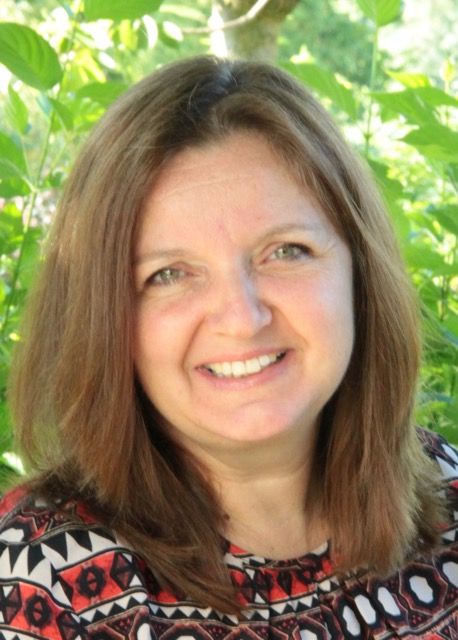 Helga Essert-Lehn ist freischaffende Künstlerin, Kunsttherapeutin und Dozentin für Lehrerfortbildungen und Schülerveranstaltungen an der Landesakademie für kulturelle Bildung Schloss Rotenfels. Zahlreiche Ausstellungen, Kunst am Bau und im öffentlichen Raum, sowie ihr Schulprojekt „Artist in School“ an Karlsruher Schulen sind Inhalte ihrer Arbeit.
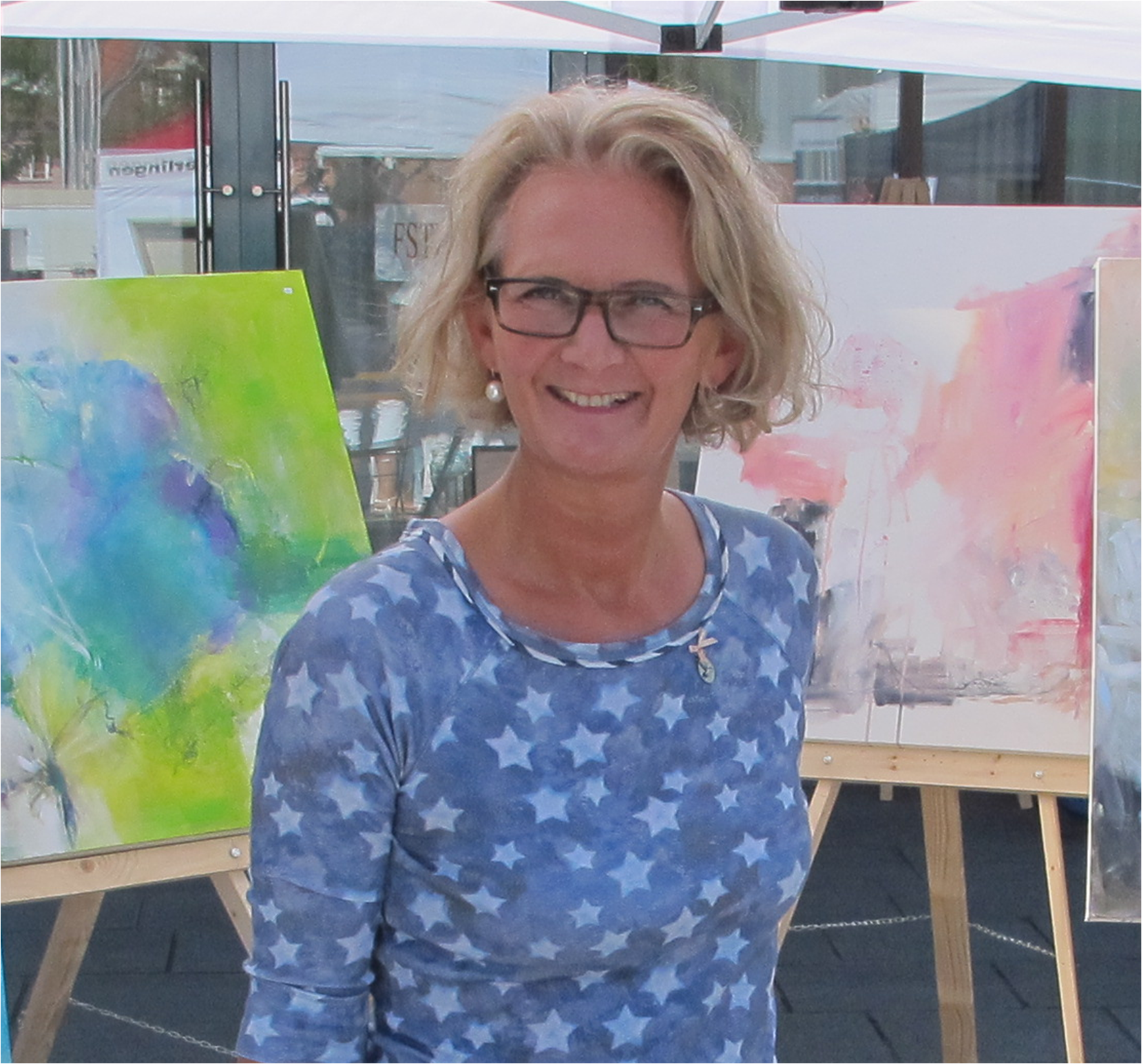 Seit 2008 hat Frauke Löffler die Mosaikkunst für sich entdeckt. Sie arbeitet und experimentiert in Ihrer Werkstatt in Stuttgart-Weilimdorf sehr viel damit. Ursprünglich kommt sie aus dem Bereich der Mode. Hier lernte sie sich künstlerisch und kreativ auszudrücken. Diese Gabe wurde schnell auch auf die Leinwand und mit der Mosaikkunst auf andere Oberflächen gebracht.
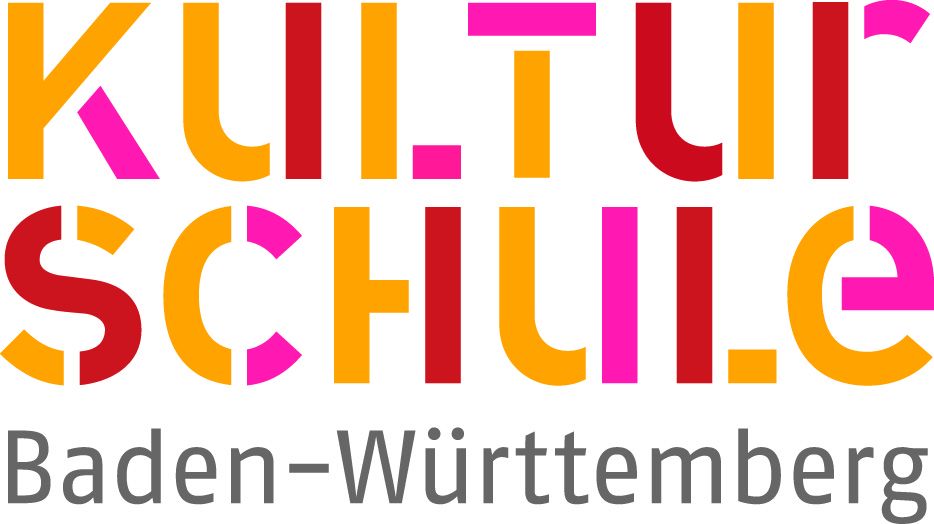 9
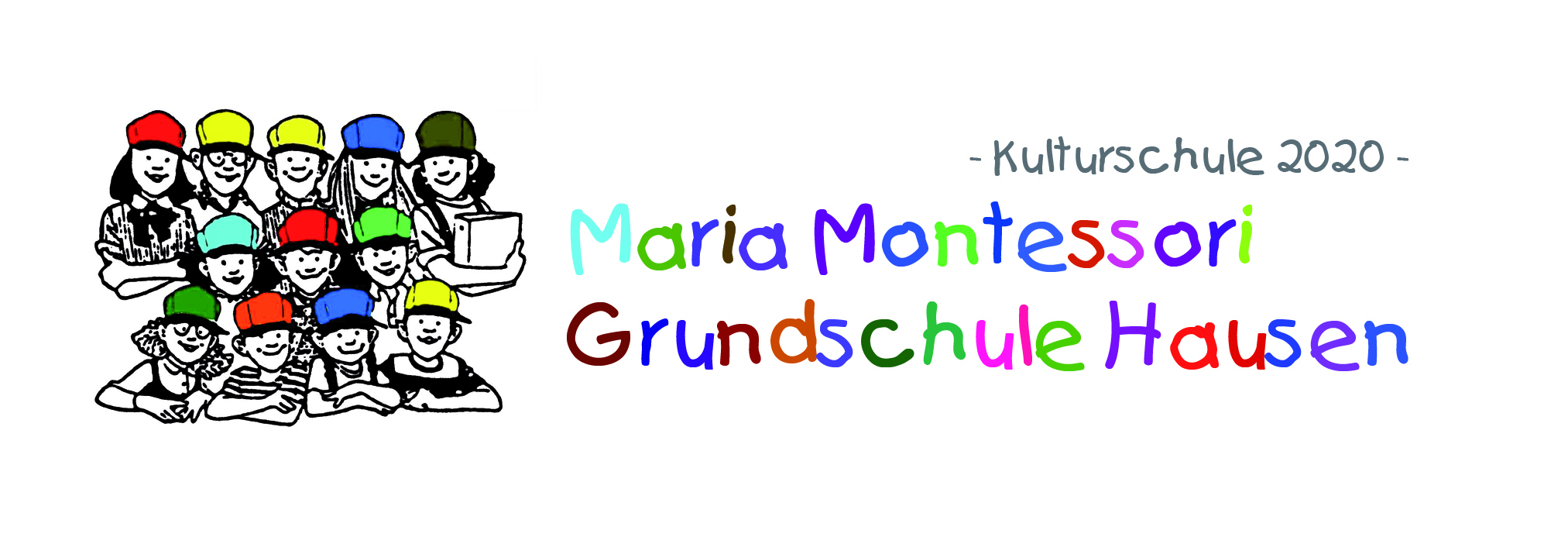 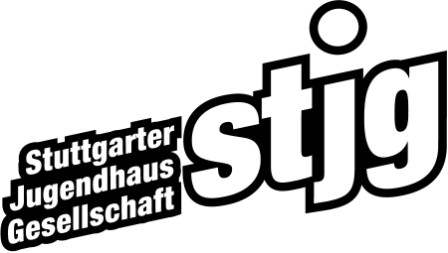 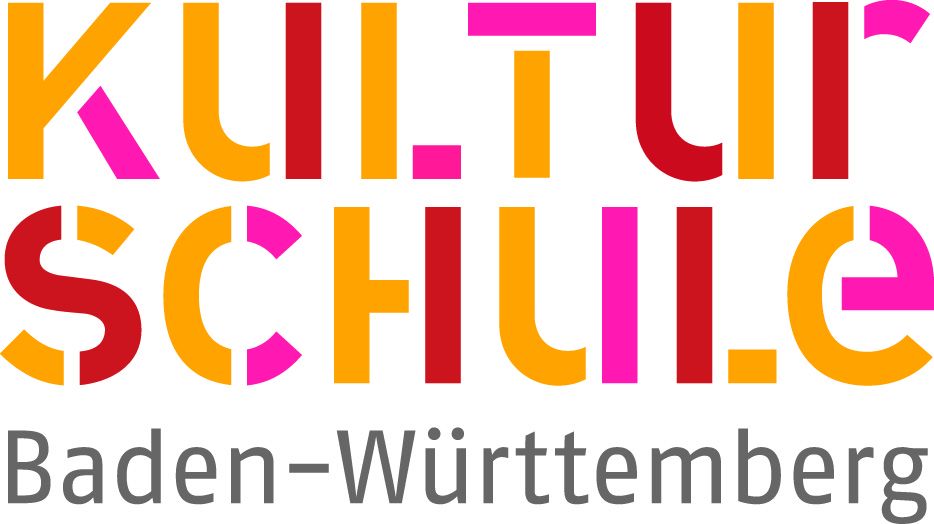 Sommer 2016
Kontaktdaten Betreuungskräfte
Kontaktdaten Caterer (Mittagessen):
Kontaktdaten unseres Hausmeisters